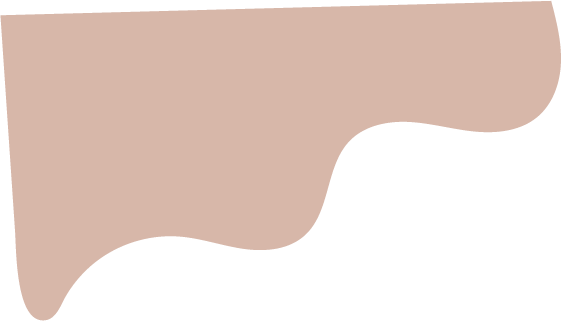 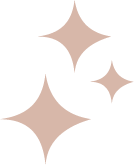 School
Graduation
ANNOUNCEMENT
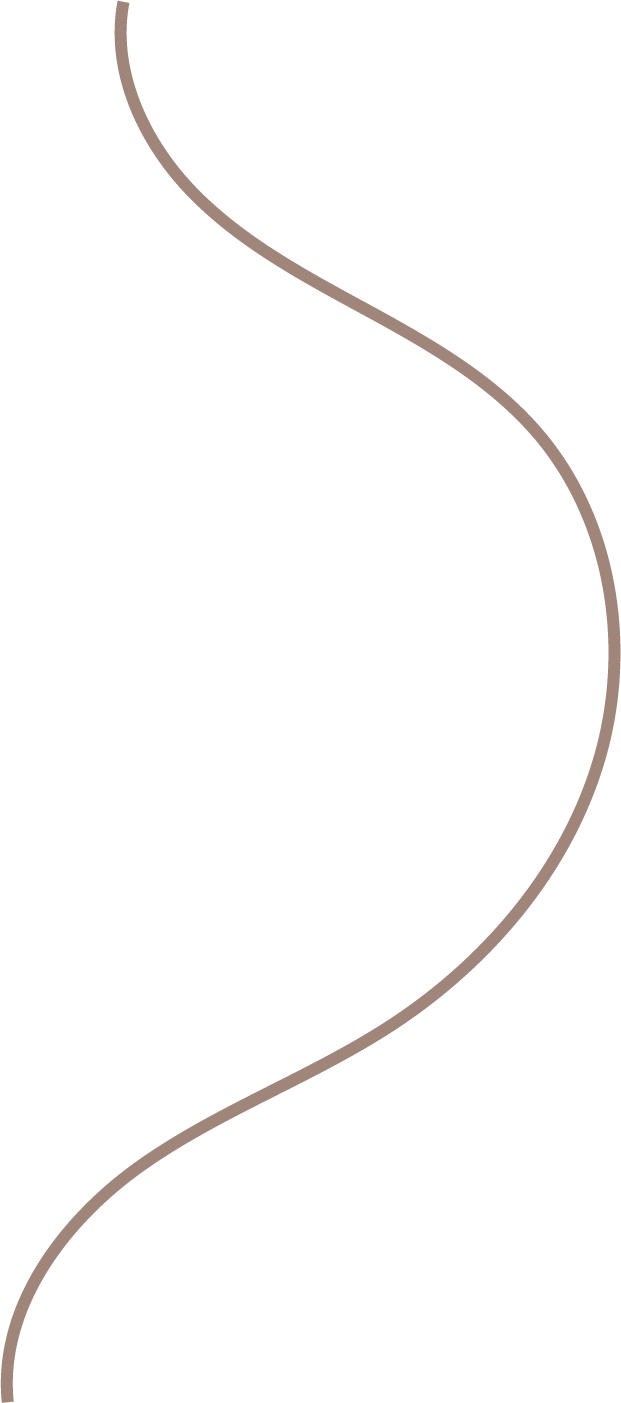 Join Us for Graduation Celebration
CLASS OF 2025
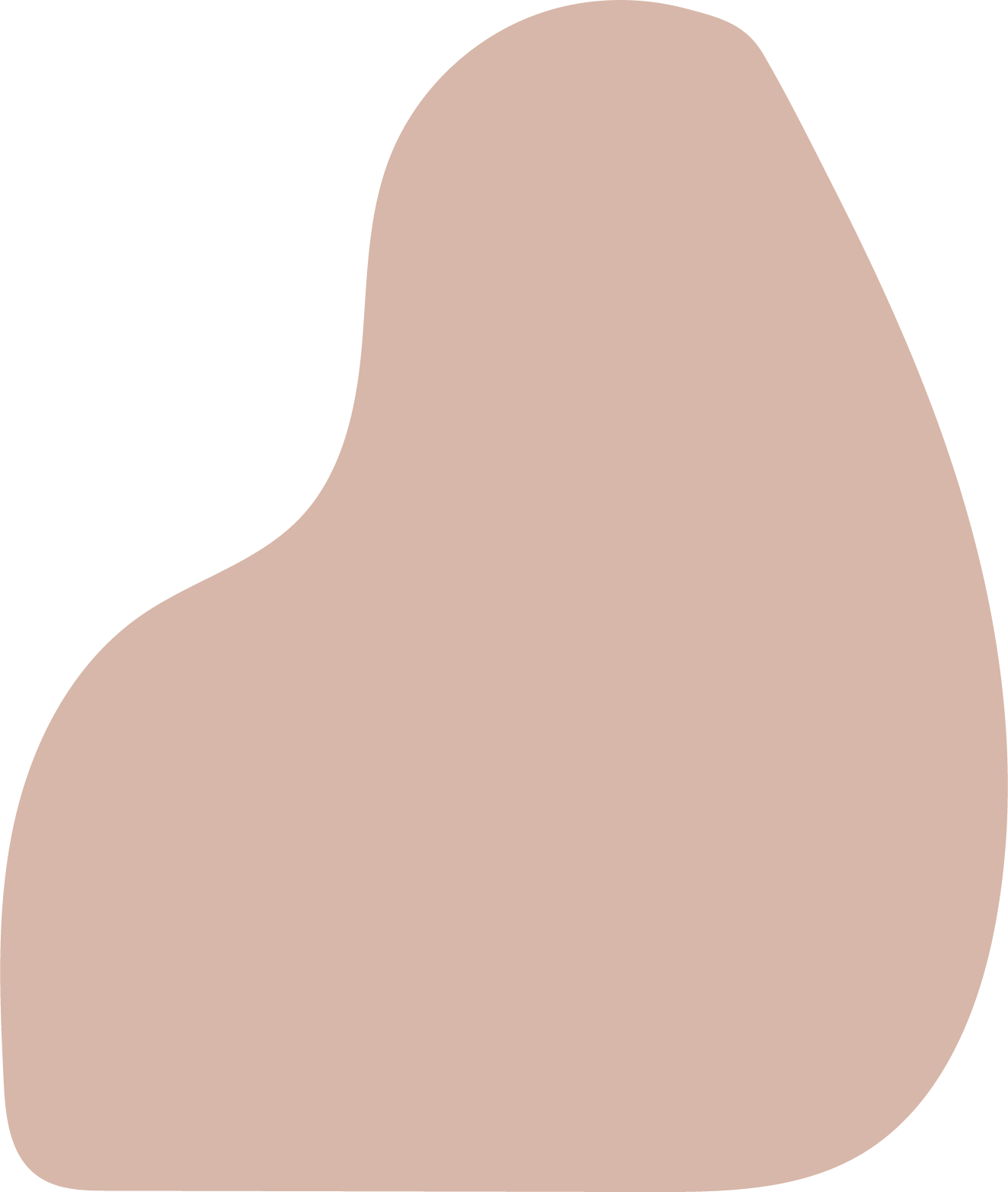 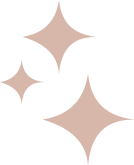 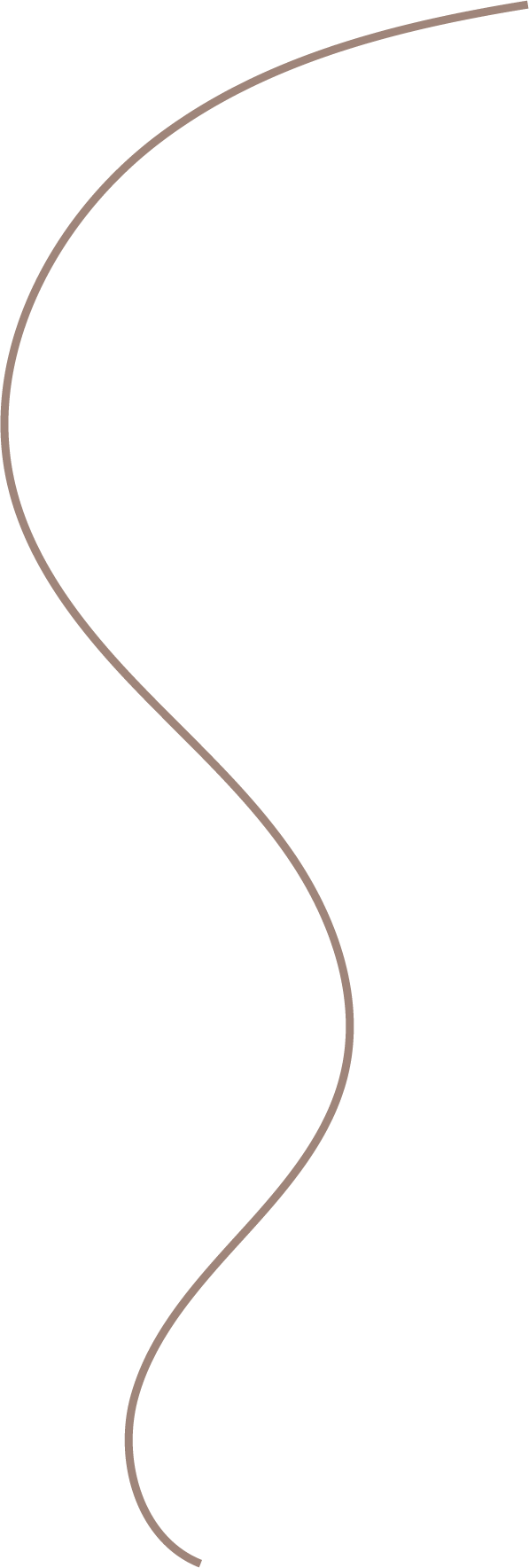 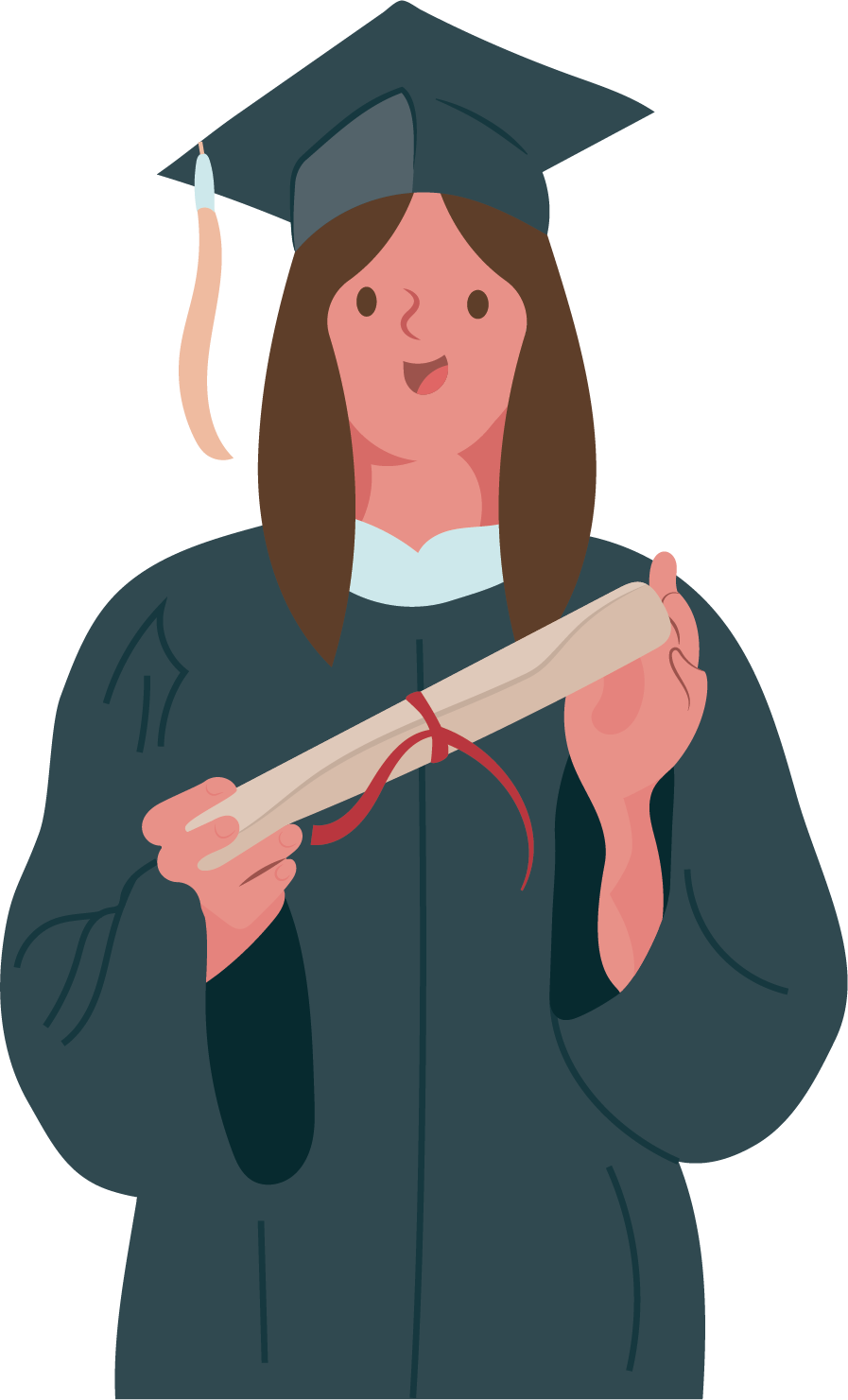 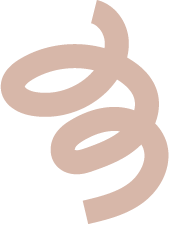 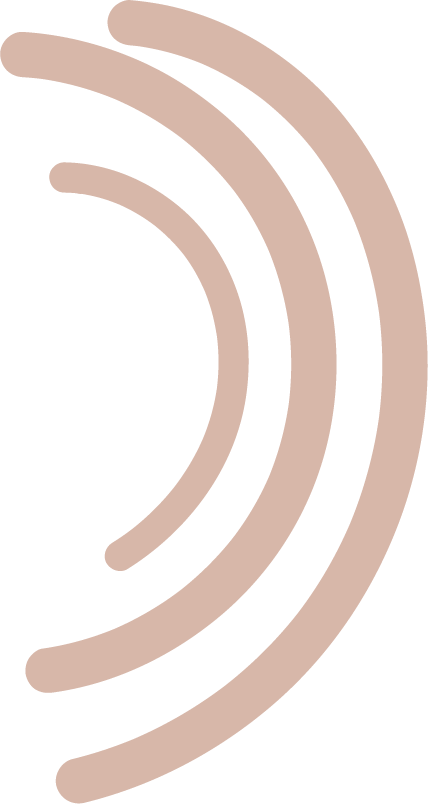 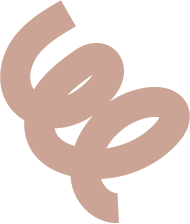 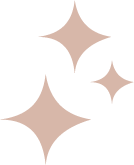 gdoc.io